Neparametrické testy
Mgr. Jiří Mazurek, PhD.
Co přináší neparametrické testování hypotéz
V případě ordinálních (pořadových) nebo nominálních dat odpovídá na specifické otázky:
	1. Existuje významný soulad dané charakteristiky vzorku se zadanou charakteristikou?
	2. Existuje významný rozdíl dané  charakteristiky mezi 2 (nebo více) vzorky?
Charakteristika - např. medián, zadané pořadí, rozdělení pravděpodobnosti (četnosti) aj.
Statistické metody pro ekonomy
2
Neparametrické hypotézy
Neparametrické hypotézy se netýkají parametrů rozdělení náhodné veličiny, nýbrž jiných statistických vlastností, např. tvaru rozdělení, nezávislosti náhodných veličin a podobně. 
O neparametrických testech se také hovoří obecněji v případech, kdy nejsou splněny některé standardně vyžadované předpoklady pro provedení daného testu.  (např. u t-testů jsme požadovali splnění jistých podmínek, aby mohl být daný statistických test realizován – požadovali jsme, aby výběr pocházel z normálního rozdělení.)
 Jsou situace, kdy takový předpoklad splněn není, a pak je otázkou jak postupovat.
Možnost testů
Existují testy „robustnějšího“ charakteru, kterými lze testovat vlastnosti populace, ze které náhodný výběr pochází, a přitom je třeba splnit pouze podmínky velmi obecného charakteru pro využití těchto testů. 
V takových případech hovoříme rovněž o neparametrických testech, byť jimi můžeme testovat konkrétní podobu parametrů daného rozdělení. 
Pod pojmem neparametrický test budeme zahrnovat statistický test, jenž zkoumá jiné vlastnosti neznámé populace či základního souboru než ty vlastnosti, které se týkají přímo parametrů této populace.
Neparametrické testy hypotéz
Ad 1) Jednovýběrové testy: 
	- Má medián populace s neznámým rozdělením stanovenou hodnoru? (mediánový test)
	- Pochází výběr z populace se zadaným (známým) rozdělením pravděpodobnosti? (Chi-kvadrát test, Kolmogorov-Smirnovův test)
Ad 2) Dvouvýběrové  testy: 
	- Mají výběry stejný medián? (mediánový test)
	- Pochází výběry ze stejné populace? (Chi-kvadrát test, Mann-Whitneyův test, Wilcoxonův párový test)
Statistické metody pro ekonomy
5
Mediánový test
hodnoty mediánu (prostřední hodnoty v populaci). 
Pokud jde o populaci, která má tu vlastnost, že její populační průměr se shoduje s mediánem, lze mediánový test využít také jako jednovýběrový t-test. 
Jedinou podmínkou pro použití mediánového testu je předpoklad, že rozdělení četností v populaci je možno popsat distribuční funkcí spojitého typu. Nepožaduje se tedy v tomto případě normální rozdělení jako v případě jednovýběrového t-testu.
Mediánový test - předpoklady
Mediánový test
Mediánový test - poznámky
z1-α/2 je kritická hodnota normovaného normálního rozdělení pro zadanou hladinu významnosti α.
Je to tedy reálné číslo z1-α/2  takové, že pravděpodobnost jeho překročení (nebo dorovnání) je rovna hodnotě 1-α/2.
Tuto hodnotu nalezneme buď ve statistických tabulkách normovaného normálního rozdělení N(0,1) nebo pomocí Excelu použitím funkce NORMSINV (1-α/2)
Příklad
Testy dobré shody
Další kategorií testů, které probereme, jsou tzv. testy dobré shody. 
Do této skupiny statistických metod patří řada testů, my se budeme zabývat dvěma z nich, které lze považovat za základní a často využívané při marketingových či sociologických výzkumech. 
První test je zaměřen na testování podoby pravděpodobnostního rozdělení, z něhož pochází náhodný výběr, který je k dispozici.
Druhý test zkoumá statistickou nezávislost dvou znaků. Protože se v obou případech pracuje s rozdělením chí-kvadrát, pokud jde o rozdělení testového kritéria, hovoří se také o chí-kvadrát testech.
Chi-kvadrát test(2 - test pro 1 výběr)
Data mohou být nominální (nejslabší požadavek)!
Testuje se (nulová) hypotéza: výběr pochází z populace se zadaným rozdělením
Zadané rozdělení je obvykle:
	- diskrétní rozdělení s rozdílnými pravdě- podobnostmi (tzv. test dobré shody)
	- diskrétní rozdělení se stejnými pravdě- podobnostmi (tzv. test nezávislosti)
Statistické metody pro ekonomy
12
Test dobré shody
Postup testu
Excel
Příklad
Dodavatel slíbil, že dodávka bude obsahovat 70% výrobků 1. jakosti, 20% druhé jakosti a 10% jakosti třetí. 
Při kontrole dodávky kontroloři náhodně vybrali 100 výrobků a zjistili, že 75 kusů je 1. jakosti, 10 kusů je 2. jakosti a 15 kusů je jakosti třetí. 
Na hladině významnosti 0,05 zjistěte, zda dodavatel dodržel smlouvu.
Příklad – řešení
V následující tabulce je přehled zadání a výpočet teoretických hodnot. Celkový počet pozorování je n = 100.
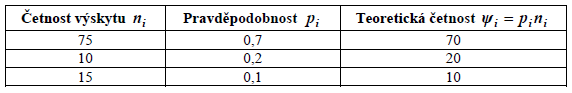 Příklad – dosazení do vzorce
Příklad – výpočet pomocí aplikace EXCEL
Použijete-li k testování funkci CHITEST, naleznete po dosazení naměřených a teoretických hodnot výsledek p = 0,01967 . 
Toto číslo je menší než zadaná hladina významnosti α=0,05, a tedy zamítáme nulovou hypotézu, dodavatel nedodržel smlouvu.
Testové kritérium získáte z pravděpodobnosti p pomocí funkce CHIINV, jejíž argumenty budou pravděpodobnost a počet stupňů volnosti. 
Zkontrolujte si, že CHIINV(0,019671;2)=7,857.
Test nezávislosti kvalitativních znaků
Jednou z aplikací testu dobré shody je testování nezávislosti kvalitativních znaků v kontingenční tabulce. 
Jedná se o n náhodných pokusů, které nemají přesné výsledky, ale výsledky určují rozdělení do kategorií. 
Příkladem může být kvalitativní znak úspěch s kategoriemi uspěl/neuspěl nebo znak barva s kategoriemi  červená/modrá/zelená. 
Sleduje se více znaků, pro dva znaky A a B by výsledná tabulka četností (kontingenční tabulka) vypadala takto:
Příklad kontingenční tabulky
Počet kategorií znaku A označme r a toto číslo současně označuje počet řádků tabulky. 
Počet kategorií znaku B označme s a tento počet je v tabulce vyjádřen počtem sloupců. 
Celkový počet pozorování je n. 
Test nezávislosti se může provádět, jen když je každá z četností ni,j větší než 4.
Teoretické hodnoty
Chceme-li použít k testování nezávislosti znaků A a B test dobré shody, potřebujeme mít k dispozici teoretické hodnoty, které pak následně porovnáme s hodnotami naměřenými. 
Teoretické četnosti jsou hodnoty, které by byly v tabulce, kdyby oba znaky byly nezávislé a současně by marginální četnosti zůstaly stejné jak u empirických hodnot. 
Teoretické hodnoty lze vypočítat ze vztahu:
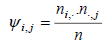 Tabulka teoretických četností
Postup testování
Příklad 1
Bylo zkoumáno nákupní chování mužů a žen, které se týkalo návštěv obchodního domu Karolína Ostrava. V Tabulce níže je uveden počet žen a mužů, kteří v Karolíně pravidelně nakupují.


 


Zjistěte na hladině významnosti alfa = 0,05, zda se nákupní zvyklosti mužů a žen liší.
Příklad 1 - pokračovaní
Příklad 1 - pokračování
Příklad 2
Vysoká škola zjišťovala, jestli existuje závislost mezi známkami z matematiky a mikroekonomie.
Do výzkumu zahrnula 100 studentů druhých ročníků, kteří měli obě zkoušky za sebou. Výsledky jsou uspořádány v následující kontingenční tabulce. 
Na hladině významnosti 0,05 určete, zda lze pozorovat závislost mezi těmito dvěma předměty.
Příklad - řešení
Příklad – řešení
Funkce CHITEST vypočítá p = 0,6807 , což je hodnota větší než zadaná hladina významnosti 0,05. 
Přijímáme nulovou hypotézu, výsledky předmětů matematiky a mikroekonomie jsou nezávislé. 
Testové kritérium získáte z pravděpodobnosti p pomocí funkce CHIINV.
Zkontrolujte si, že CHIINV(0,6807;4) = 2,3004
Kontingenční tabulky v Excelu
Častokrát se stane, že výsledky výzkumu, experimentu, dotazníku, pro které chcete aplikovat test nezávislosti pro některé dvojice znaků, nejsou zadány přímo ve formě kontingenční tabulky, ale ve formě kategorií pro každou položku zvlášť. 
V tom případě z takto sebraných dat můžete pomocí programu Excel vytvořit kontingenční tabulku, kterou už dál umíte zpracovat. 
Nástroj na vytvoření kontingenční tabulky je v menu Data položka „Kontingenční tabulka a graf…“.
Děkuji za pozornost